HEADLINE TEXT
Subtitle Text
HEADLINE TEXT
LOREM  IPSUM  DOLOR SIT  AMET
HEAD CONTENT 1
Subcontent 1: Lorem ipsum dolor sit amet
HEAD CONTENT 2
Subcontent 2: Lorem ipsum dolor sit amet
HEAD CONTENT 3
Subcontent 3: Lorem ipsum dolor sit amet, cons ec-
tetuer adipiscing elit, sed diam nonummy nibh euismod  tincidunt ut laoreet dolore magna aliquam erat volutpat.
HEAD CONTENT 4
Subcontent 4: Lorem ipsum dolor sit amet
Subcontent 4: Lorem ipsum dolor sit amet
Subcontent 4: Lorem ipsum dolor sit amet
Lorem ipsum dolor sit amet, cons  ectetuer adipiscing elit, sed diam  nonummy nibh euismod tincidunt ut  laoreet dolore magna aliquam erat  volutpat. Ut wisi enim ad minim  veniam, quis nostrud exerci tation  ullamcorper suscipit lobortis nisl ut  aliquip ex ea commodo consequat.-  facilisis at vero eros et accumsan et  iusto odio dignissim qui blandit prae-  sent luptatum zzril delenit augue duis  dolore te feugait nulla facilisi.
HEADLINE TEXT
Subtitle Text
HEAD CONTENT 1
Subcontent 1: Lorem ipsum dolor sit amet
HEAD CONTENT 2
Subcontent 2: Lorem ipsum dolor sit amet
HEAD CONTENT 3
Subcontent 3: Lorem ipsum dolor sit amet, cons ec-
tetuer adipiscing elit, sed diam nonummy nibh euismod  tincidunt ut laoreet dolore magna aliquam erat volutpat.
HEAD CONTENT 4
Subcontent 4: Lorem ipsum dolor sit amet
Subcontent 4: Lorem ipsum dolor sit amet
Subcontent 4: Lorem ipsum dolor sit amet
HEAD CONTENT 1
Subcontent 1: Lorem ipsum dolor sit amet
HEAD CONTENT 2
Subcontent 2: Lorem ipsum dolor sit amet, cons ec-
tetuer adipiscing elit, sed diam nonummy nibh euismod  tincidunt ut laoreet dolore magna aliquam erat volutpat.
HEAD CONTENT 3
Subcontent 3: Lorem ipsum dolor sit amet
Subcontent 4: Lorem ipsum dolor sit amet
Subcontent 4: Lorem ipsum dolor sit amet
HEAD CONTENT 1
Subcontent 1: Lorem ipsum dolor sit amet
HEAD CONTENT 2
Subcontent 2: Lorem ipsum dolor sit amet, cons ec-
tetuer adipiscing elit, sed diam nonummy nibh euismod  tincidunt ut laoreet dolore magna aliquam erat volutpat.
HEAD CONTENT 3
Subcontent 3: Lorem ipsum dolor sit amet
Subcontent 4: Lorem ipsum dolor sit amet
Subcontent 4: Lorem ipsum dolor sit amet
HEADER 1  FOR	CONTENT
Subcontent 1: Lorem ipsum dolor sit amet,  cons ectetuer adipiscing elit, sed diam  nonummy nibh euismod tincidunt ut laoreet  dolore magna aliquam erat volutpat.
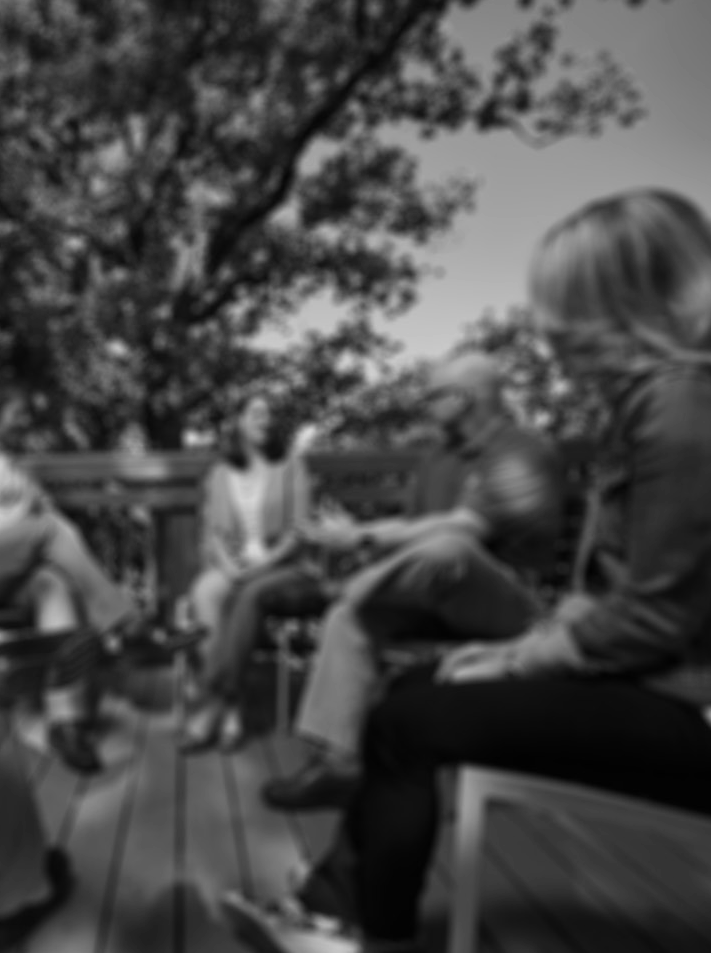 Subcontent 1: Lorem ipsum dolor sit amet, cons ectetuer adipiscing elit, sed diam nonummy nibh euismod tincidunt ut laoreet dolore magna aliquam erat volutpat.
HEADER 1 FOR	CONTENT
Subcontent 1: Lorem ipsum dolor sit amet, cons ectetuer adipiscing elit, sed diam nonummy nibh euismod tincidunt ut laoreet dolore magna aliquam erat volutpat.
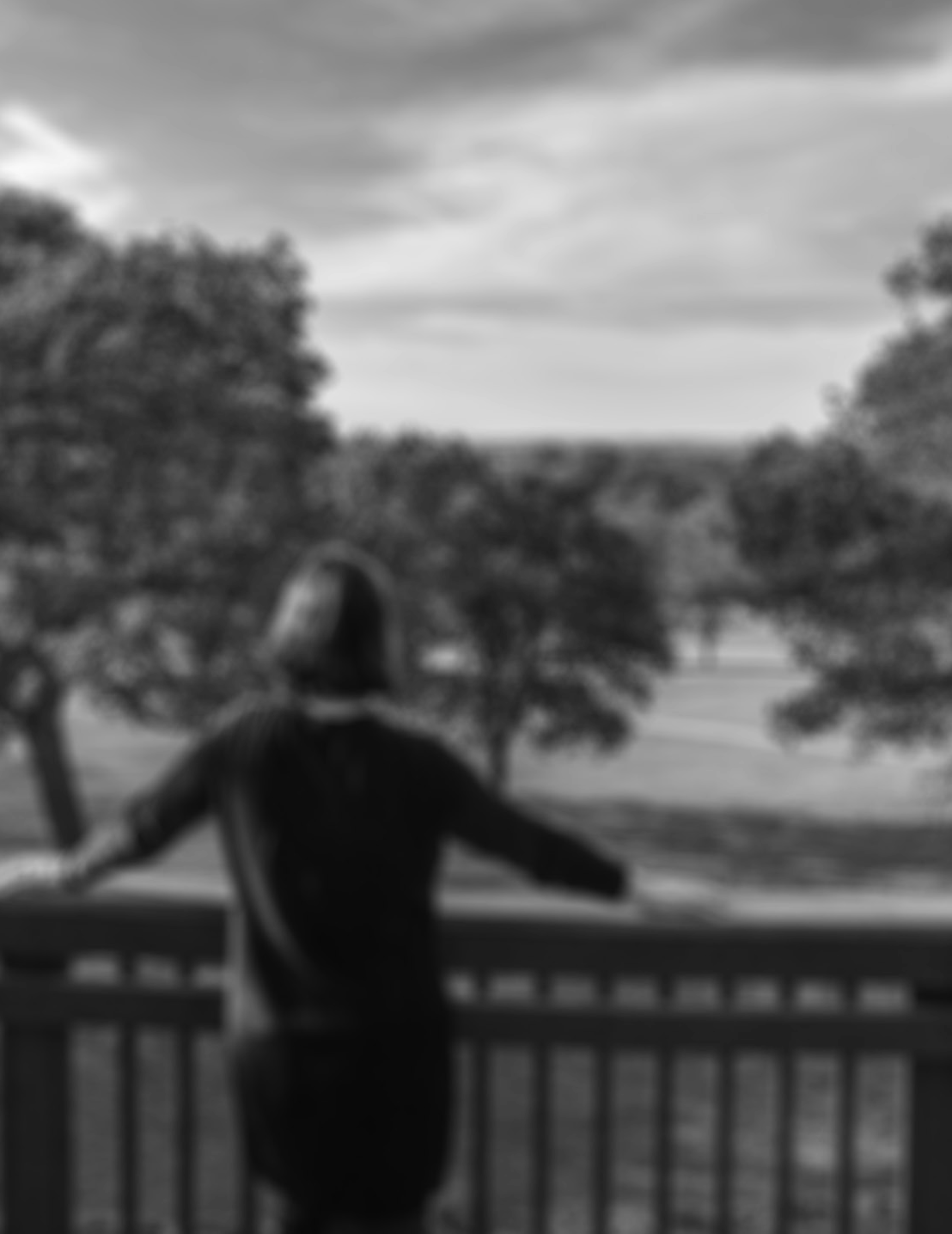 Subcontent 1: Lorem ipsum dolor sit amet, cons ectetuer adipiscing elit, sed diam nonummy nibh euismod tincidunt ut laoreet dolore magna aliquam erat volutpat.
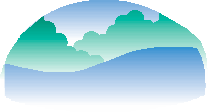 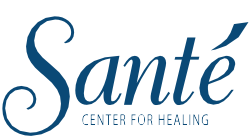 HEADLINE TEXT
Subtitle Text
Lorem ipsum dolor sit amet, consectetuer adipiscing elit,  sed diam nonummy nibh euismod tincidunt ut laoreet  dolore magna aliquam erat volutpat. Ut wisi enim ad  minim veniam, quis nostrud exerci tation ullamcorper  suscipit lobortis nisl ut aliquip ex ea commodo conse-  quat. Duis autem vel eum iriure dolor in hendrerit in vul-  putate velit esse molestie consequat, vel illum dolore eu  feugiat nulla facilisis at vero eros et accumsan et iusto  odio dignissim qui blandit praesent luptatum zzril delenit  augue duis dolore te feugait nulla facilisi.